Module 3: VLANs
Switching, Routing, and Wireless Essentials v7.0 (SRWE)
[Speaker Notes: Cisco Networking Academy Program
Switching, Routing, and Wireless Essentials v7.0 (SRWE)
Module 3: VLANs]
Module Objectives
Module Title: Protocols and Models
Module Objective: Explain how network protocols enable devices to access local and remote network resources.
[Speaker Notes: 3 – VLANs
3.0 – Introduction
3.0.2 – What will I learn to do in this module?]
3.1 Overview of VLANs
[Speaker Notes: 3 – VLANs
3.1 – Overview of VLANs]
VLAN Definitions
VLANs are logical connections with other similar devices.
Placing devices into various VLANs have the following characteristics:
Provides segmentation of the various groups of devices on the same switches
Provide organization that is more manageable
Broadcasts, multicasts and unicasts are isolated in the individual VLAN
Each VLAN will have its own unique range of IP addressing
Smaller broadcast domains
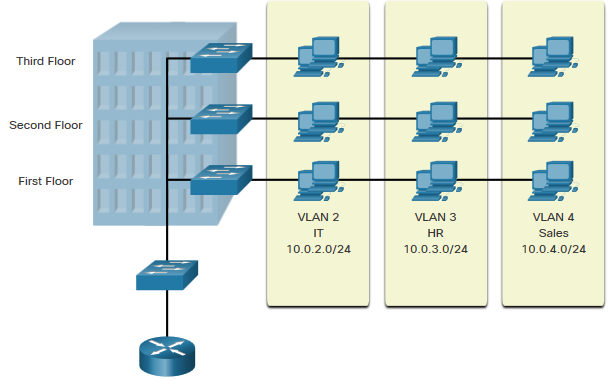 [Speaker Notes: 3 – VLANs
3.1 – Overview of VLANs
3.1.1 –  VLAN Definitions]
Benefits of a VLAN Design
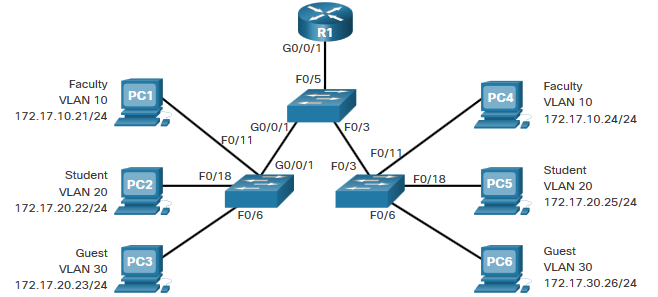 Benefits of using VLANs are as follows:
[Speaker Notes: 3 – VLANs
3.1 – Overview of VLANs
3.1.2 –  Benefits of a VLAN Design]
Types of VLANs
Default VLAN
   VLAN 1 is the following: 
The default VLAN
The default Native VLAN
The default Management VLAN
Cannot be deleted or renamed

Note: While we cannot delete VLAN1 Cisco will recommend that we assign these default features to other VLANs
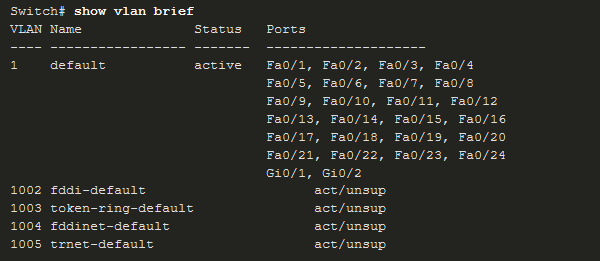 https://www.youtube.com/watch?v=vE5gvbmR8jg
[Speaker Notes: 3 – VLANs
3.1 – Overview of VLANs
3.1.3 –  Types of VLANs]
Types of VLANs (Cont.)
Data VLAN 
Dedicated to user-generated traffic (email and web traffic). 
VLAN 1 is the default data VLAN because all interfaces are assigned to this VLAN.
Native VLAN
This is used for trunk links only. 
All frames are tagged on an 802.1Q trunk link except for those on the native VLAN. 
Management VLAN 
This is used for SSH/Telnet VTY traffic and should not be carried with end user traffic.
Typically, the VLAN that is the SVI for the Layer 2 switch.
[Speaker Notes: 3 – VLANs
3.1 – Overview of VLANs
3.1.3 –  Types of VLANs (Cont.)]
Případy použití native VLAN
Komunikace zařízení bez 802.1Q
Přenos zpráv protokolů STP, VTP, CDP, LLDP
IP telefony
Příklad nativní a nenativní VLANy
https://www.youtube.com/watch?v=Fmq1E1Qr2W4
https://www.youtube.com/watch?v=zW_-mf6v3fs
Types of VLANs (Cont.)
Voice VLAN  
A separate VLAN is required because Voice traffic requires:
Assured bandwidth
High QoS priority
Ability to avoid congestion
Delay less that 150 ms from source to destination
The entire network must be designed to support voice.
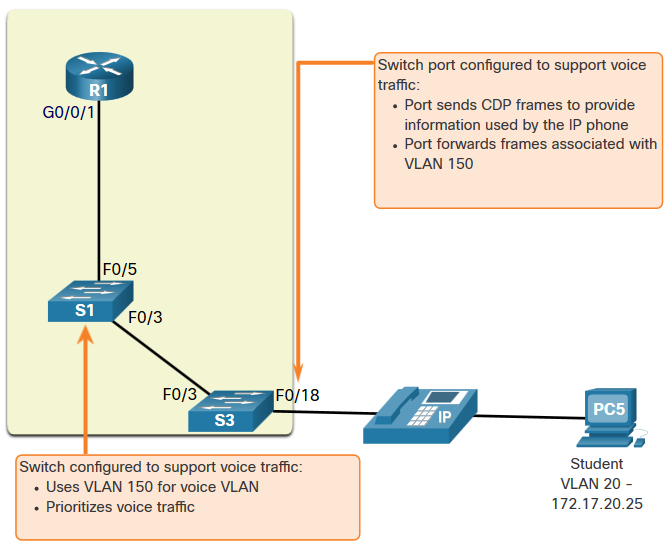 [Speaker Notes: 3 – VLANs
3.1 – Overview of VLANs
3.1.3 –  Types of VLANs (Cont.)]
Packet Tracer – Who Hears the Broadcast?
In this Packet Tracer activity, you will do the following:

Observe Broadcast Traffic in a VLAN Implementation
Complete Review Questions
[Speaker Notes: 3 – VLANs
3.1 – Overview of VLANs
3.1.4 –  Packet Tracer – Who Hears the Broadcast?
3.1.5 – Check Your Understanding – Overview of VLANs]
3.2 VLANs in a Multi-Switched Environment
[Speaker Notes: 3 – VLANs
3.2 – VLANs in a Multi-Switched Environment]
Defining VLAN Trunks
A trunk is a point-to-point link between two network devices.
Cisco trunk functions:
Allow more than one VLAN
Extend the VLAN across the entire network
By default, supports all VLANs
Supports 802.1Q trunking
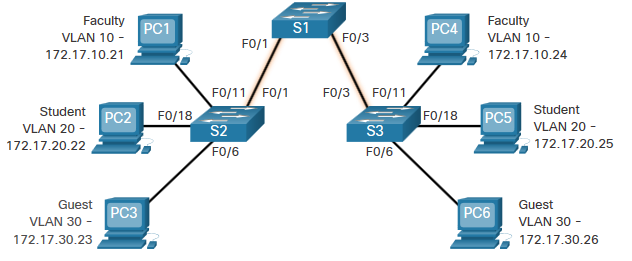 [Speaker Notes: 3 – VLANs
3.2 – VLANs in a Multi-Switched Environment
3.2.1 –  Defining VLAN Trunks]
Networks without VLANs
Without VLANs, all devices connected to the switches will receive all unicast, multicast, and broadcast traffic.
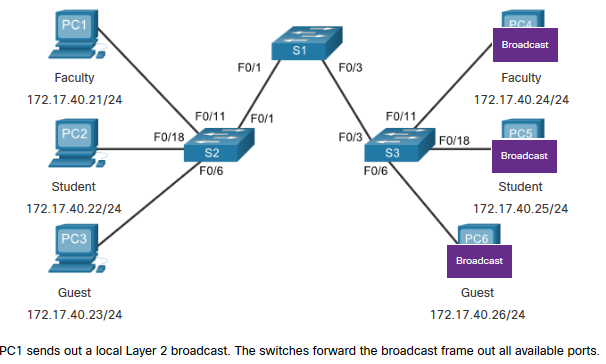 [Speaker Notes: 3 – VLANs
3.2 – VLANs in a Multi-Switched Environment
3.2.2 –  Networks without VLANs]
Networks with VLANs
With VLANs, unicast, multicast, and broadcast traffic is confined to a VLAN. Without a Layer 3 device to connect the VLANs, devices in different VLANs cannot communicate.
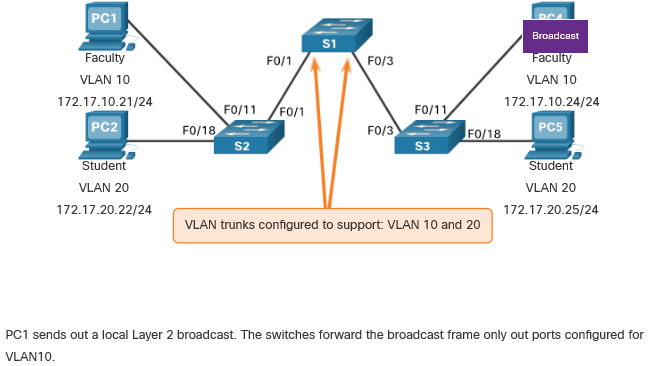 [Speaker Notes: 3 – VLANs
3.2 – VLANs in a Multi-Switched Environment
3.2.3 – Networks with VLANs]
VLAN Identification with a Tag
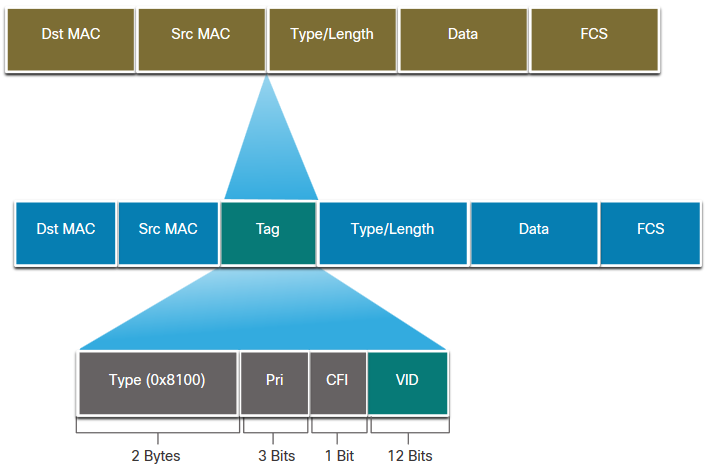 The IEEE 802.1Q header is 4 Bytes
When the tag is created the FCS must be recalculated.
When sent to end devices, this tag must be removed and the FCS recalculated back to its original number.
[Speaker Notes: 3 – VLANs
3.2 – VLANs in a Multi-Switched Environment
3.2.4 – VLAN Identification with a Tag]
Tag  a priorita – není rámec jako rámec
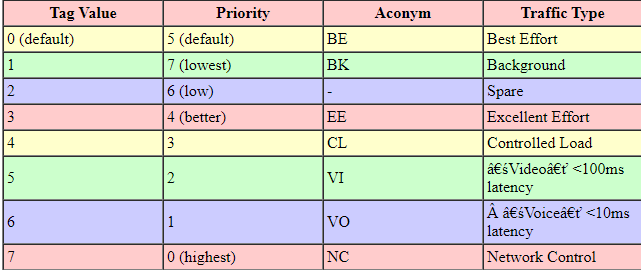 Nahlédnutí ke konkurenci
https://help.sonicwall.com/help/sw/eng/7110/26/2/4/content/Firewall_Managing_QoS.088.3.html
Kdo určuje prioritu?
Dopovězte!
Virtuální LANy (převzato z překladu CCNP CORE)
Přidání routeru mezi segmenty LAN pomáhá zmenšit velikost kolizních domén.
Virtuální sítě LAN (VLANS) poskytují logickou segmentaci vytvořením více vysílacích domén na stejném síťovém přepínači. VLAN poskytují vyšší využití portů přepínače, protože port může být přidružen k potřebné vysílací doméně a více vysílacích domén může být umístěno na stejném přepínači.
VLANS jsou definovány ve standardu IEEE 802.1Q, který stanoví, že 32 bitů je přidáno do hlavičky paketu s následujícími poli: identifikátor protokolu protokolu (TPID – Tag Protocol Identifier), prioritní kódový bod (PCP – Priority Code Point), indikátor způsobilého poklesu (DEI - Drop Eligible Indicator, dříve CFI), a identifikátor VLAN (VLAN ID).
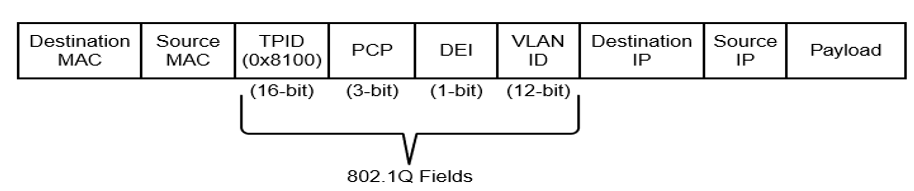 Canonical Format Indicator (CFI)
Identifikátor, který říká v jakém pořadí je přenášen rámec. Může se přenášet 
kanonickým tvarem (little endian), který se používá v Ethernetu, 
nebo nekanonickým (big endian), který se používá v Token Ringu a FDDI.
A ty už se nepoužívají, takže je zbytečný
A používá se Drop Eligible Indicator.
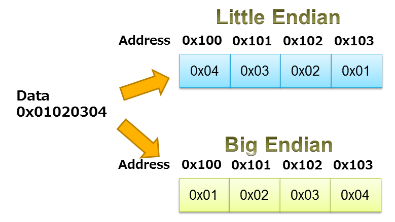 Native VLANs and 802.1Q Tagging
802.1Q trunk basics:
Tagging is typically done on all VLANs.
The use of a native VLAN was designed for legacy use, like the hub in the example.
Unless changed, VLAN1 is the native VLAN.
Both ends of a trunk link must be configured with the same native VLAN.
Each trunk is configured separately, so it is possible to have a different native VLANs on separate trunks.
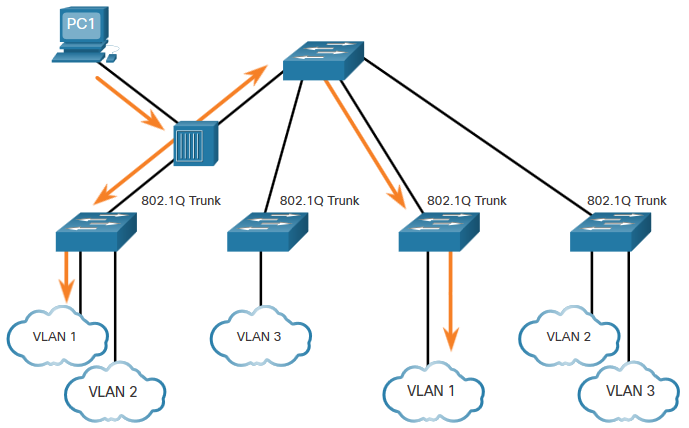 [Speaker Notes: 3 – VLANs
3.2 – VLANs in a Multi-Switched Environment
3.2.5 – Native VLANs and 802.1Q Tagging]
Voice VLAN Tagging
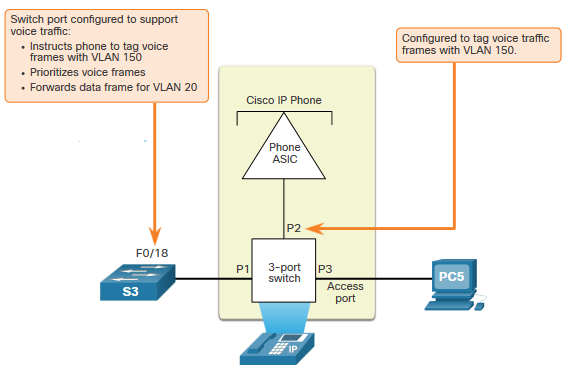 The VoIP phone is a three port switch:
The switch will use CDP  to inform the phone of the Voice VLAN.
The phone will tag its own traffic (Voice) and can set Cost of Service (CoS). CoS is QoS for layer 2.
The phone may or may not tag frames from the PC.
[Speaker Notes: 3 – VLANs
3.2 – VLANs in a Multi-Switched Environment
3.2.6 – Voice VLAN Tagging]
Voice VLAN Verification Example
The show interfaces fa0/18 switchport command can show us both data and voice VLANs assigned to the interface.
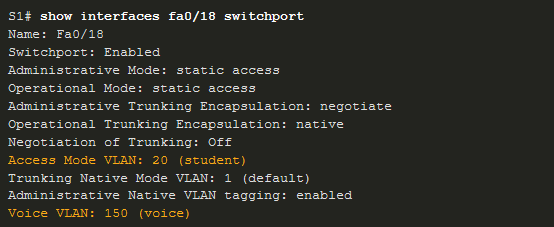 [Speaker Notes: 3 – VLANs
3.2 – VLANs in a Multi-Switched Environment
3.2.7 – Voice VLAN Verification Example]
Útoky typu VLAN hopping
1. Switch spoofing – Síťový útočník nakonfiguruje systém, aby se jevil emulací signalizace ISL nebo 802.1q a DTP jako přepínač. Díky tomu se útočník zdá být přepínačem s hlavním portem, a proto členem všech sítí VLAN.

2. Double tagging – Většina přepínačů dnes provádí pouze jednu úroveň dekapsulace. Když tedy první přepínač uvidí rámec se dvěma značkami, odstraní první značku z rámce a poté pošle s vnitřní značkou 802.1q na všechny porty přepínačů ve VLAN útočníka i na všechny hlavní porty. Druhý přepínač přeposílá paket na základě ID VLAN ve druhé hlavičce 802.1q. Tento typ útoku funguje, i když jsou trunk porty vypnuty.
Double tagging
Double tags pomocí Scapy
SW1#
interface FastEthernet0/11
 switchport mode access

interface FastEthernet0/24
 switchport trunk encapsulation dot1q
 switchport mode trunk
 switchport nonegotiate
SW2#
interface FastEthernet0/2
 switchport access vlan 20
 switchport mode access

interface FastEthernet0/24
 switchport trunk encapsulation dot1q
 switchport mode trunk

>>> sendp(Ether(dst='ff:ff:ff:ff:ff:ff', src='00:17:5a:ed:7a:f0')/Dot1Q(vlan=1)/Dot1Q(vlan=20)/ IP(dst='255.255.255.255', src='192.168.1.1')/ICMP(), iface='eth2')
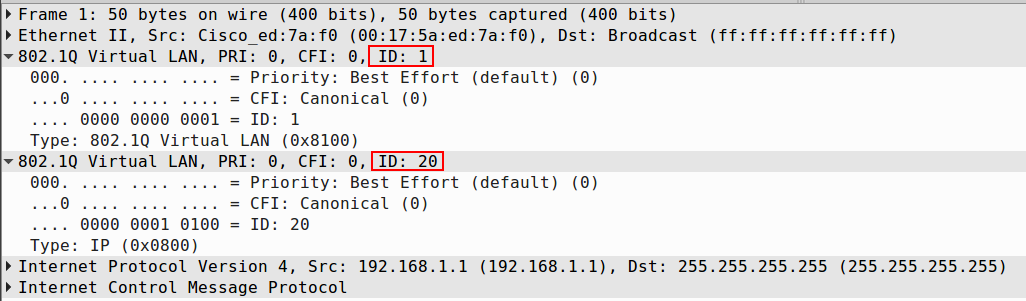 Prevence
Zakažte všechny nepoužívané porty a umístěte je do nepoužívané VLANy.
Vždy používejte vyhrazené (dedikované) ID VLAN pro všechny porty trunku.
Vypnutím DTP nastavte všechny uživatelské porty na režim non-trunking. V režimu konfigurace rozhraní použijte příkaz switchport mode access.
U páteřních (backbone) připojení typu switch-to-switch explicitně (výslovně) nakonfigurujte truning.
Nepoužívejte nativní VLAN uživatele jako nativní VLAN trunk port.
Nepoužívejte VLAN 1 pro management.
Konkrétně rady:
Nedávejte žádného hosta do VLAN 1 (defaultní VLANy). Na každý access port dejte „sběrnou VLANu!:
Switch (config-if)# switchport access vlan 2

Změňte nativní VLANu na všech access portech na nepoužívaný VLAN ID.
Switch (config-if)# switchport trunk native vlan 999

Můžete také všude uvést, že dot1q je nativní VLANa.
Switch(config)# vlan dot1q tag native
Packet Tracer – Investigate a VLAN Implementation
In this Packet Tracer activity, you will:
Part 1: Observe Broadcast Traffic in a VLAN Implementation
Part 2: Observe Broadcast Traffic without VLANs
Rozdíly mi řeknete zítra.
[Speaker Notes: 3 – VLANs
3.2 – VLANs in a Multi-Switched Environment
3.2.8 – Packet Tracer – Investigate a VLAN Implementation
3.2.9 – Check Your Understanding – VLANs in a Multi-Switch Environment]
3.3 VLAN Configuration
[Speaker Notes: 3 – VLANs
3.3 – VLAN Configuration]
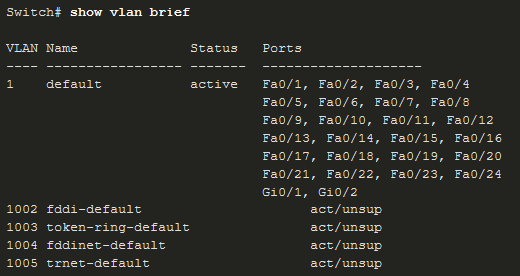 VLAN ranges on Catalyst Switches
Catalyst switches 2960 and 3650 support over 4000 (4096) VLANs.
[Speaker Notes: 3 – VLANs
3.3 – VLAN Configuration
3.3.1 – VLAN Ranges on Catalyst Switches]
VLAN Creation Commands
VLAN details are stored in the vlan.dat file. You create VLANs in the global configuration mode.
[Speaker Notes: 3 – VLANs
3.3 – VLAN Configuration
3.3.2 – VLAN Creation Commands]
VLAN Creation Example
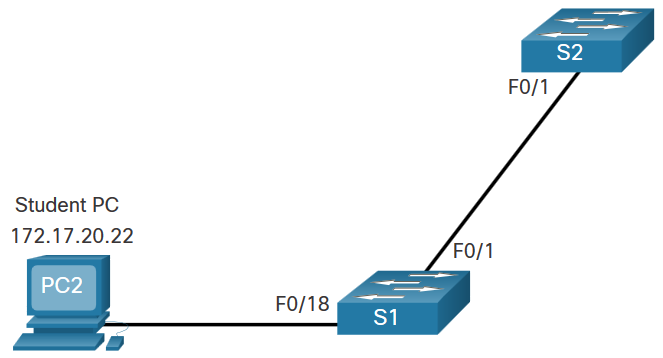 If the Student PC is going to be in VLAN 20, we will create the VLAN first and then name it.
If you do not name it, the Cisco IOS will give it a default name of vlan and the four digit number of the VLAN. E.g. vlan0020 for VLAN 20.
[Speaker Notes: 3 – VLANs
3.3 – VLAN Configuration
3.3.3 – VLAN Creation Example]
VLAN Port Assignment Commands
Once the VLAN is created, we can then assign it to the correct interfaces.
[Speaker Notes: 3 – VLANs
3.3 – VLAN Configuration
3.3.4 – VLAN Port Assignment Commands]
VLAN Port Assignment Example
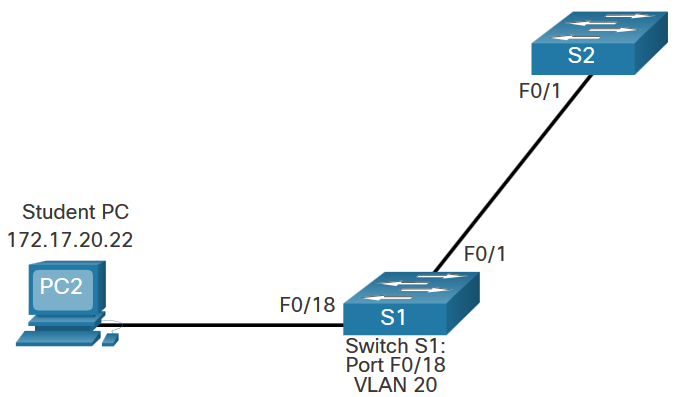 We can assign the VLAN to the port interface.
Once the device is assigned the VLAN, then the end device will need the IP address information for that VLAN
Here, Student PC receives 172.17.20.22
[Speaker Notes: 3 – VLANs
3.3 – VLAN Configuration
3.3.5 – VLAN Port Assignment Example]
Data and Voice VLANs
An access port may only be assigned to one data VLAN. However it may also be assigned to one Voice VLAN for when a phone and an end device are off of the same switchport.
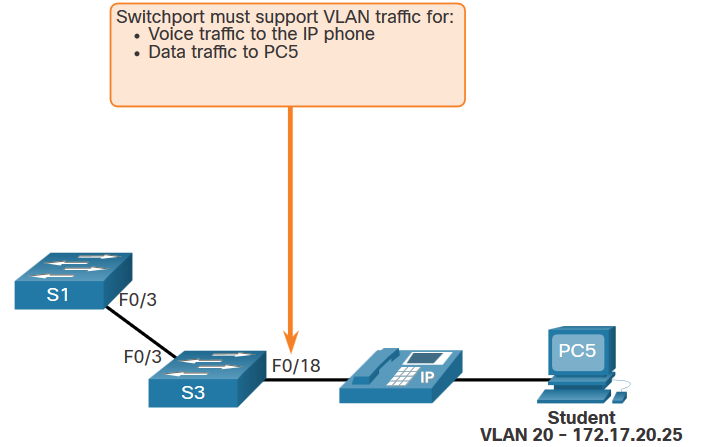 [Speaker Notes: 3 – VLANs
3.3 – VLAN Configuration
3.3.6 – Data and Voice VLANs]
Data and Voice VLAN Example
We will want to create and name both Voice and Data VLANs.
In addition to assigning the data VLAN, we will also assign the Voice VLAN and turn on QoS for the voice traffic to the interface.
The newer catalyst switch will automatically create the VLAN, if it does not already exist, when it is assigned to an interface.
Note: QoS is beyond the scope of this course. Here we do show the use of the command.
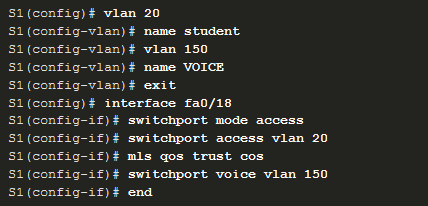 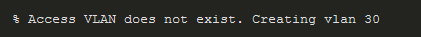 mls qos trust [cos | device cisco-phone | dscp | ip-precedence]

dscp – Differentiated Services Codepoint
[Speaker Notes: 3 – VLANs
3.3 – VLAN Configuration
3.3.7 – Data and Voice VLAN Example]
CoS a IP preference mají stejné hodnoty
Verify VLAN Information
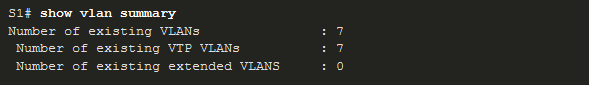 Use the show vlan command. The complete syntax is: 
show vlan [brief | id vlan-id | name vlan-name | summary]
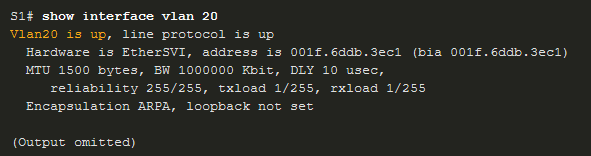 [Speaker Notes: 3 – VLANs
3.3 – VLAN Configuration
3.3.8 – Verify VLAN Information]
Change VLAN Port Membership
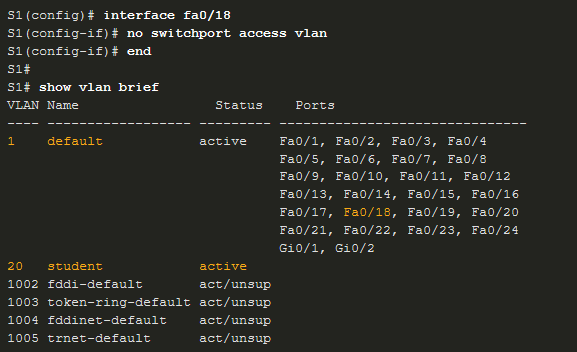 There are a number of ways to change VLAN membership:
re-enter switchport access vlan vlan-id command
use the no switchport access vlan to place interface back in VLAN 1
Use the show vlan brief or the show interface fa0/18 switchport commands to verify the correct VLAN association.
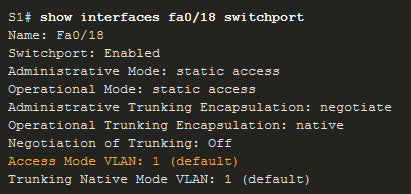 [Speaker Notes: 3 – VLANs
3.3 – VLAN Configuration
3.3.9 – Change VLAN Port Membership]
Delete VLANs
Delete VLANs with the no vlan vlan-id command.
Caution: Before deleting a VLAN, reassign all member ports to a different VLAN.
Delete all VLANs with the delete flash:vlan.dat or delete vlan.dat commands.
Reload the switch when deleting all VLANs.
Note: To restore to factory default – unplug all data cables, erase the startup-configuration and delete the vlan.dat file, then reload the device.
[Speaker Notes: 3 – VLANs
3.3 – VLAN Configuration
3.3.10 – Delete VLANs
3.3.11 – Syntax Checker – VLAN Configuration]
Packet Tracer – VLAN Configuration
In this Packet Tracer activity, you will perform the following:
Verify the Default VLAN Configuration
Configure VLANs
Assign VLANs to Ports
[Speaker Notes: 3 – VLANs
3.3 – VLAN Configuration
3.3.12 – Packet Tracer – VLAN Configuration]
3.4 VLAN Trunks
[Speaker Notes: 3 – VLANs
3.4 – VLAN Trunks]
Trunk Configuration Commands
Configure and verify VLAN trunks. Trunks are layer 2 and carry traffic for all VLANs.
[Speaker Notes: 3 – VLANs
3.4 – VLAN Trunks
3.4.1 – Trunk Configuration Commands]
Trunk Configuration Example
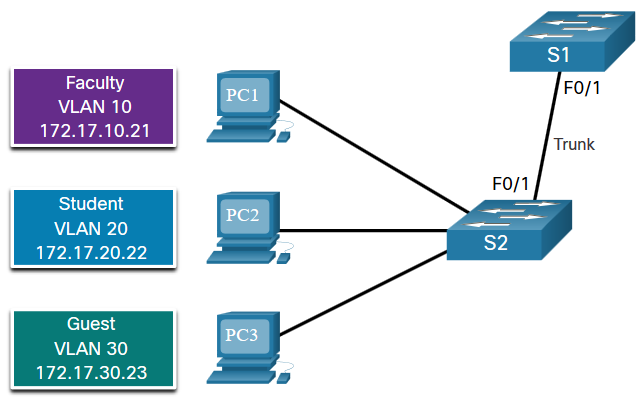 The subnets associated with each VLAN are:
VLAN 10 - Faculty/Staff - 172.17.10.0/24
VLAN 20 - Students - 172.17.20.0/24
VLAN 30 - Guests - 172.17.30.0/24
VLAN 99 - Native - 172.17.99.0/24
F0/1 port on S1 is configured as a trunk port.

Note: This assumes a 2960 switch using 802.1q tagging. Layer 3 switches require the encapsulation to be configured before the trunk mode.
[Speaker Notes: 3 – VLANs
3.4 – VLAN Trunks
3.4.2 – Trunk Configuration Example]
Verify Trunk Configuration
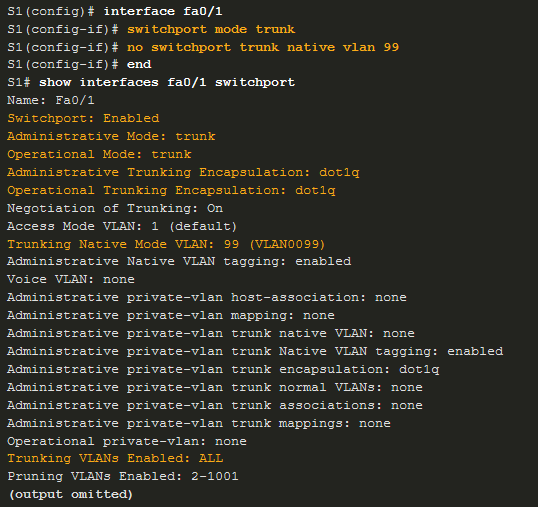 Set the trunk mode and native vlan.
Notice sh int fa0/1 switchport command:
Is set to trunk administratively
Is set as trunk operationally (functioning)
Encapsulation is dot1q
Native VLAN set to VLAN 99 
All VLANs created on the switch will pass traffic on this trunk
[Speaker Notes: 3 – VLANs
3.4 – VLAN Trunks
3.4.3 – Verify Trunk Configuration]
Reset the Trunk to the Default State
Reset the default trunk settings with the no command.
All VLANs allowed to pass traffic
Native VLAN = VLAN 1
Verify the default settings with a     sh int fa0/1 switchport command.
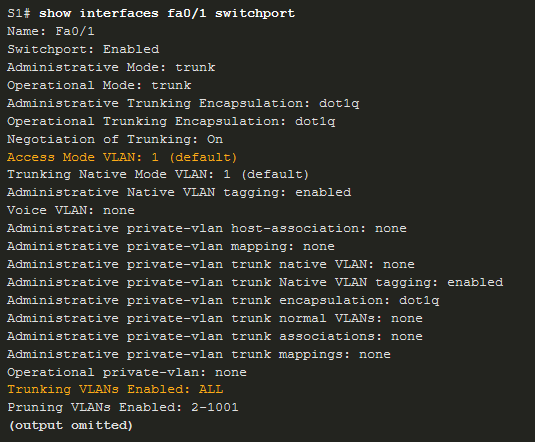 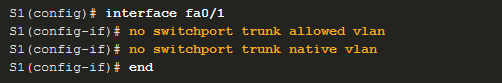 [Speaker Notes: 3 – VLANs
3.4 – VLAN Trunks
3.4.4 – Reset the Trunk to the Default State]
Reset the Trunk to the Default State (Cont.)
Reset the trunk to an access mode with the switchport mode access command:
Is set to an access interface administratively
Is set as an access interface operationally (functioning)
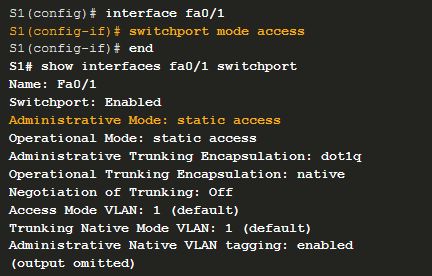 [Speaker Notes: 3 – VLANs
3.4 – VLAN Trunks
3.4.4 – Reset the Trunk to the Default State (Cont.)]
Packet Tracer – Configure Trunks
In this Packet Tracer activity, you will perform the following:
Verify VLANs
Configure Trunks
[Speaker Notes: 3 – VLANs
3.4 – VLAN Trunks
3.4.5 – Packet Tracer – Configure Trunks]
Lab – Configure VLANs and Trunks
In this lab, you will perform the following:
Build the Network and Configure Basic Device Settings
Create VLANs and Assign Switch Ports
Maintain VLAN Port Assignments and the VLAN Database
Configure an 802.1Q Trunk between the Switches
Delete the VLAN Database
[Speaker Notes: 3 – VLANs
3.4 – VLAN Trunks
3.4.6 – Lab – Configure VLANs and Trunks]
3.5 Dynamic Trunking Protocol
[Speaker Notes: 3 – VLANs
3.5 – Dynamic Trunking Protocol]
Introduction to DTP
Dynamic Trunking Protocol (DTP) is a proprietary Cisco protocol.
DTP characteristics are as follows:
On by default on Catalyst 2960 and 2950 switches
Dynamic-auto is default on the 2960 and 2950 switches
May be turned off with the nonegotiate command
May be turned back on by setting the interface to dynamic-auto
Setting a switch to a static trunk or static access will avoid negotiation issues with the switchport mode trunk or the switchport mode access commands.
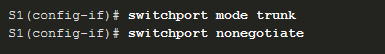 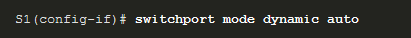 [Speaker Notes: 3 – VLANs
3.5 – Dynamic Trunking Protocol
3.5.1 – Introduction to DTP]
Negotiated Interface Modes
The switchport mode command has additional options.
Use the switchport nonegotiate interface configuration command to stop DTP negotiation.
[Speaker Notes: 3 – VLANs
3.5 – Dynamic Trunking Protocol
3.5.2 – Negotiated Interface Modes]
Results of a DTP Configuration
DTP configuration options are as follows:
[Speaker Notes: 3 – VLANs
3.5 – Dynamic Trunking Protocol
3.5.3 – Results of a DTP Configuration]
Verify DTP Mode
The default DTP configuration is dependent on the Cisco IOS version and platform.
Use the show dtp interface command to determine the current DTP mode.
Best practice recommends that the interfaces be set to access or trunk and to turnoff DTP
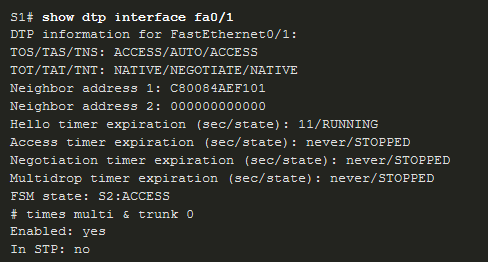 [Speaker Notes: 3 – VLANs
3.5 – Dynamic Trunking Protocol
3.5.4 – Verify DTP Mode]
Packet Tracer – Configure DTP
In this Packet Tracer activity, you will perform the following:
Configure static trunking 
Configure and verify DTP
[Speaker Notes: 3 – VLANs
3.5 – Dynamic Trunking Protocol
3.5.5 – Packet Tracer – Configure DTP
3.5.6 – Check Your Understanding – Dynamic Trunking Protocol]
If both switch's interface are configured with "dynamic auto" mode, they will never generate Dynamic Trunking Protocol (DTP) messages and the link will be an access link.
https://www.omnisecu.com/cisco-certified-network-associate-ccna/difference-between-dtp-dynamic-desirable-and-dynamic-auto-modes.php
Both sides are "dynamic desirable"
One side is "dynamic desirable" and other side is "dynamic auto"
One side is "trunk" and other side is "dynamic desirable"
Switch Spoofing
Uvažujme situaci, kdy útočník je připojen na interface switche konfigurované v módech "dynamic desirable", "dynamic auto" nebo "trunk". Pokud je útočník schopen ze svého počítače generovat zprávy DTP, mezi počítačem a switchem se vytvoří trunkové spojení.
Jinou metodou Switch Spoofing je propojení falešného switche s rozhraním konfigurovaným jako "dynamic desirable", "dynamic auto" nebo "trunk".
Konkrétní útok pomocí yersinie
http://www.jay-miah.co.uk/vlan-hopping-concept-attack-example-and-prevention/
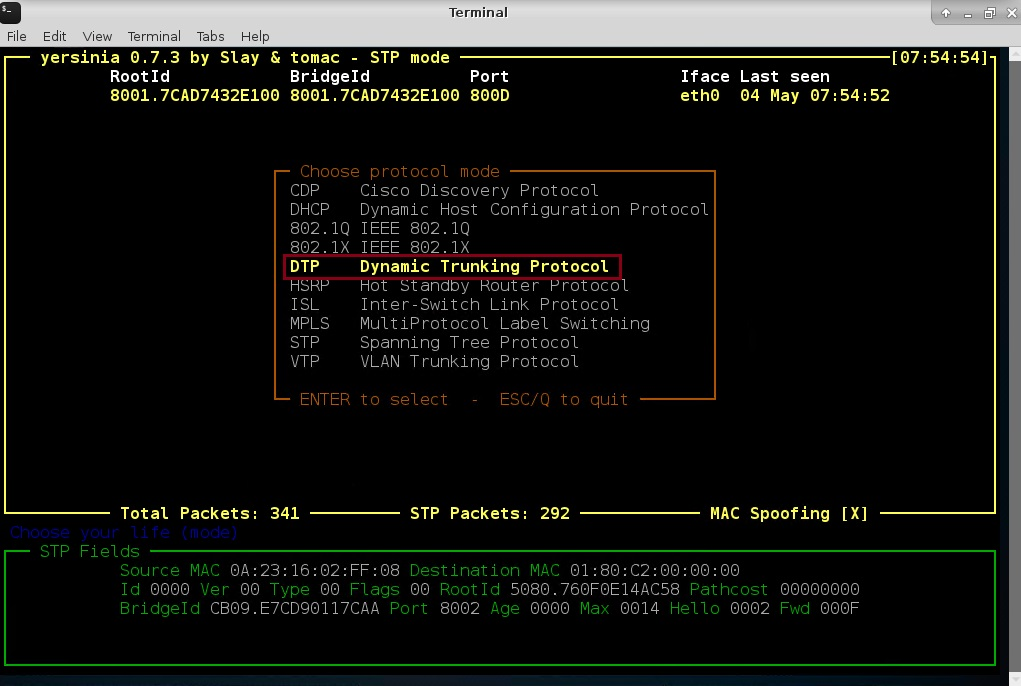 3.6 Module Practice and Quiz
[Speaker Notes: 3 – VLANs
3.6 – Module Practice and Quiz]
Packet Tracer – Implement VLANs and Trunking
In this Packet Tracer activity, you will perform the following:
Configure VLANs
Assign Ports to VLANs
Configure Static Trunking
Configure Dynamic Trunking
[Speaker Notes: 3 – VLANs
3.6 – Module Practice and Quiz 
3.6.1 – Packet Tracer – Implement VLANs and Trunking]
Lab – Implement VLANs and Trunking
In this lab, you will perform the following:
Build the Network and Configure Basic Device Settings
Create VLANs and Assign Switch Ports
Configure an 802.1Q Trunk between the Switches
[Speaker Notes: 3 – VLANs
3.6 – Module Practice and Quiz 
3.6.2 – Lab – Implement VLANs and Trunking]
Co jsme se naučili (1/2)
VLAN jsou založeny na logických a nikoli na fyzických připojeních.
VLAN mohou segmentovat sítě podle funkce, týmu nebo aplikace.
Každá VLAN je považována za samostatnou logickou síť.
Trunk je spojení typu point-to-point, které nese více než jednu VLAN.
Pole VLAN tag zahrnuje typ, prioritu uživatele, CFI a VID.
Pro podporu VoIP je vyžadována samostatná hlasová VLAN.
Konfigurace VLAN s normálním rozsahem jsou uloženy v souboru vlan.dat ve formátu flash.
Přístupový port může patřit pouze k jedné datové VLAN, ale může mít také Voice VLAN.
Co jsme se naučili (2/2)
Trunk je spojení vrstvy 2 mezi dvěma přepínači, které přenáší provoz pro všechny VLANy.
Trunky budou potřebovat označení (tagging) pro různé VLANy, obvykle 802.1q.
Značení (tagging) IEEE 802.1q umožňuje jednu nativní VLAN, která zůstane neoznačená.
Rozhraní lze nastavit na trunking nebo nontrunking (access).
Trunk negotiation (vyjednávání) je řízeno protokolem Dynamic Trunking Protocol (DTP).
DTP je proprietární protokol společnosti Cisco, který spravuje vyjednávání o nastavení trunku.
What did I learn in this module?
VLANs are based on logical instead of physical connections.
VLANs can segment networks based on function, team, or application.
Each VLAN is considered a separate logical network.
A trunk is a point-to-point link that carries more than one VLAN. 
VLAN tag fields include the type, user priority, CFI and VID.
A separate voice VLAN is required to support VoIP.
Normal range VLAN configurations are stored in the vlan.dat file in flash.
An access port can belong to one data VLAN at a time, but may also have a Voice VLAN.
[Speaker Notes: 3 – VLANs
3.6 – Module Practice and Quiz 
3.6.3 – What did I learn in this module?]
What did I learn in this module? (Cont.)
A trunk is a Layer 2 link between two switches that carries traffic for all VLANs.
Trunks will need tagging for the various VLANs, typically 802.1q .
IEEE 802.1q tagging makes provision for one native VLAN that will remain untagged.
An interface can be set to trunking or nontrunking.
Trunk negotiation is managed by the Dynamic Trunking Protocol (DTP).
DTP is a Cisco proprietary protocol that manages trunk negotiations.
[Speaker Notes: 3 – VLANs
3.6 – Module Practice and Quiz 
3.6.3 – What did I learn in this module? (Cont.)
3.6.4 – Module Quiz – Protocols and Models]
New Terms and Commands
[Speaker Notes: New Terms and Commands]
Module Practice and QuizNew Terms and Commands
[Speaker Notes: New Terms and Commands]